Topic 12
Graphs 1
Graphs
Definition:




Two types:
Undirected
Directed
Examples/Applications
Transportation Networks
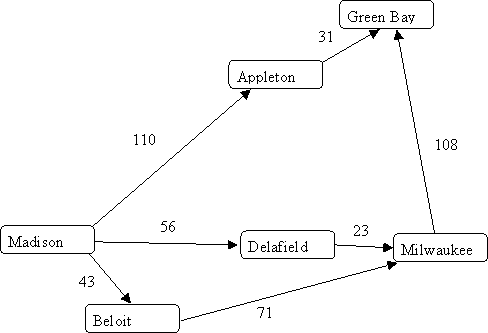 Shortest path?
Source: pages.cs.wisc.edu
Vacuum World (from AI)
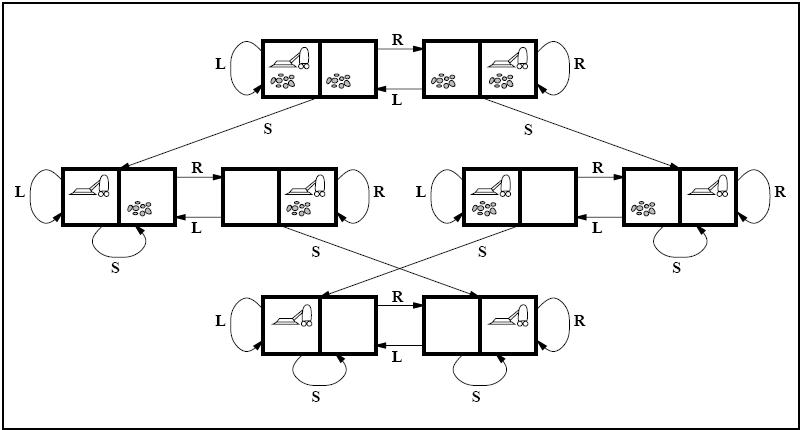 What belief states could we be in if we do a certain sequence of  actions?
Source: centurion2.com
Social Network
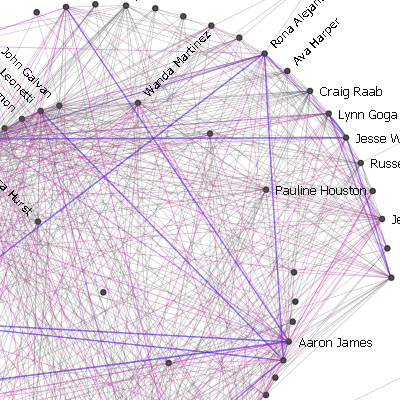 Are you an introvert? 
Who are you most friendly with?
Source: infosthetics.com
Graphical Models (from machine learning)
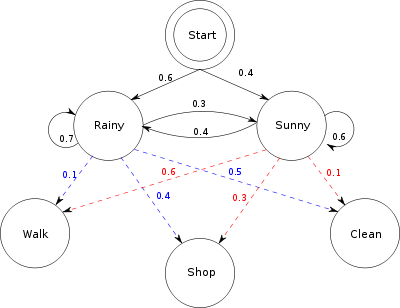 What was the most likely sequence of weather given the actions (walking, shopping, cleaning) on those days?
Source: wikipedia.org
Graphical Models
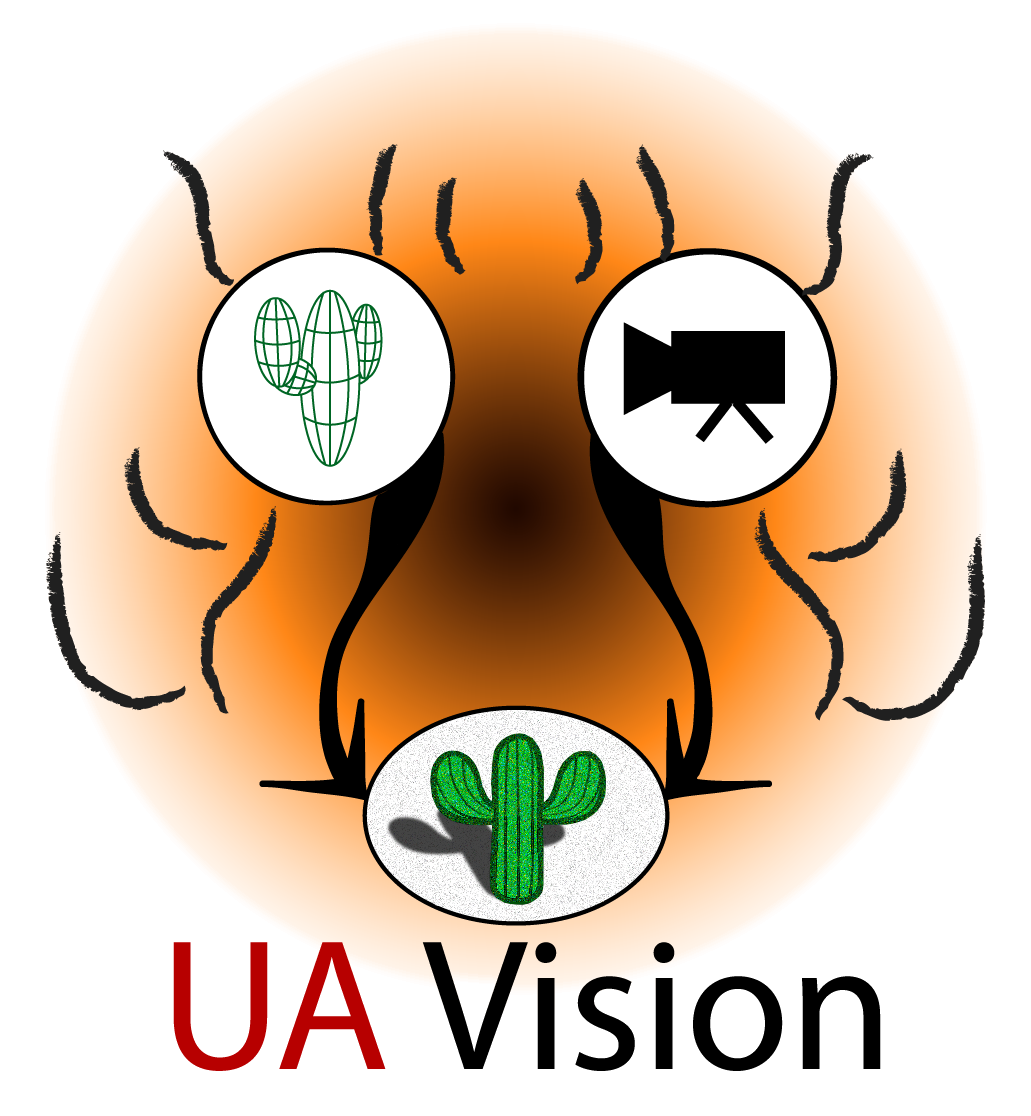 What is the most probable configuration that created this image?
Source: PRML by Christopher Bishop
More Definitions
Path:

Length:
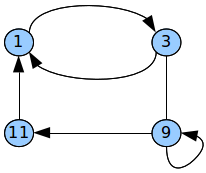 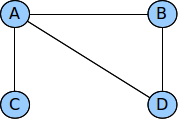 Cycle:

Self-loop:
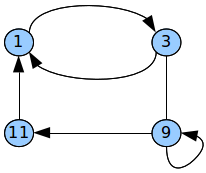 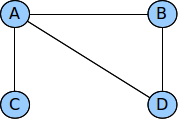 Incident edges
Simple graph:


Acyclic graph:
Subgraph:


Forest: 


Tree
Connected:


Complete graph:
Weighted graph:
Announcements
Homework 6 due
Test on Thursday (material up to Tuesday)
Reminder: survey

Review on Wednesday
Announcements
Survey

Quizzes/Graph sample problems online

Participation
Graph Representations
Adjacency Matrix (undirected)
Storing for Undirected
Adjacency Matrix (directed)
Pros:
Cons:
Adjacency Matrix Costs
Space:

Adjacency check:

Listing edges of node:
Adjacency list (undirected)
Adjacency list (directed)
Adjacency List Costs
Space:

Adjacency check:

Listing edges of node:
Graph Search/Traversals
How do get from one node to another?

Why?
Idea
Layers:
Breadth First Search: Algorithm
Example
BFS Tree
Depth-First Search
Applications:



Running time:
Recursive Algorithm
Iterative Algorithm
Example